ПРОЕКТ              ПО               АЛГЕБРЕ
Решение уравнений высших степеней с помощью теоремы Безу.

Выполнила ученица 9 класса Зингейской СОШ Батраканова Махабат.
Цели ПРОЕКТА:                                                                                                                                                                                               1. овладеть способом решения уравнений высших степеней с помощью теоремы Безу.2.  использовать  ресурсы интернета.3.   создать презентацию, используя собранный материал
Только в 11 веке таджикский поэт и ученый Омар Хаям впервые решил уравнение III степени.
Установить, существует ли формула для нахождения корней любого уравнения, пытались многие.
Но в конце 18 века французский ученый Луи Лагранж пытался доказать  невозможность алгоритма общих уравнений, а вначале 19 века  француз Галуа развил идею Лагранжа.
С тех пор математика пошла другим путем.
Ученые стали искать другие методы решения уравнений высших степеней.
Одним из них является метод разложения многочлена на множители с использованием теоремы Безу.
Этьен Безу
Французский ученый-математик, член Парижской Академии наук.
Годы жизни: 1733-1783гг.
Изучал системы алгебраических уравнений высших степеней;
Этьен Безу
Установил общие методы решения уравнений высших степеней;
Знаменитость  ему принесла  теорема.
Алгебраические работы Безу опубликованы в мемуарах Академии
Теорема Безу:
х4 +4х3-18х2-12х+9=0
Найдем делители свободного члена и выясним, при каком из них левая часть равна нулю.
Делители:-1;1;-3;3;-9;9.
Р(-1)=
Р(1)=
Р(-3)=
Р(3)=  и т.д.
Р(-1)=1-4-18+12+9=-22+22=0.
Вывод: «-1»– корень уравнения.
х4 +4х3-18х2-12х+9=0
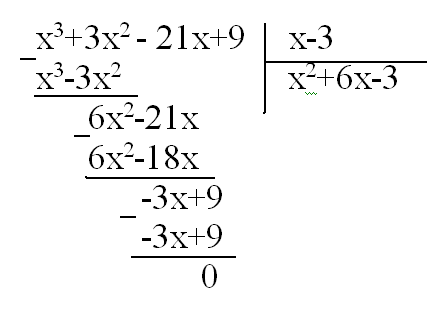 Значит, данное уравнение можно разложить на следующие множители
х4 +4х3-18х2-12х+9=0
как решают эти уравнения:  х 4-2х3-7х2+4х+4=0
Делители 4 :1; -1; 2; -2; 4; -4
Р (1) = 1-2-7+4+4=0
(х-1)(х3-х2-8х-4)=0
Делители 4 :1; -1; 2; -2; 4; -4
Р(-2)=  -8-4+16-4=0
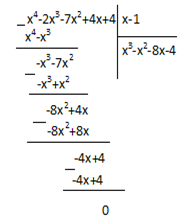 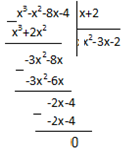 (х-1)(х+2)(х2-3х-2)=0
х-1=0   или   х+2=0  или    х2-3х-2=0
х₁=1                 х₂=-2                 D=9+8=17
                          
                                  х₃=                 х ₄=
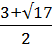 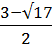 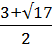 Ответ: х₁=1; х₂=-2;   х₃=                   ;  х₄=
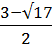 х3-6х2+6х+8=0
Делители 8: 1; -1 ; 2 ; -2; 4; -4; 8; -8;
Р (4)=64-96+24+8=0
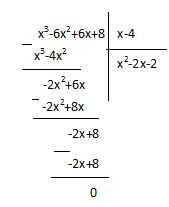 (х-4)(х2-2х-2)=0
х-4=0     или    х2-2х-2=0
         х₁=4                     Д=4+8=12
                                           х₂,₃= 1±
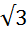 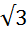 Ответ:  х₁=4,   х₂,₃=1±
х3-8х2+13х-2=0
Делители 2:  -1; 1; -2; 2
Р (2)=8-32+26-2=0
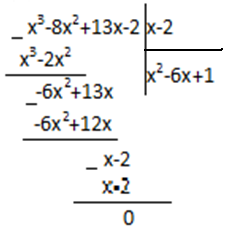 (х-2)(х2-6х+1)=0
х-2=0   или      х2-6х+1=о
х₁=2              D=36-4=32
                    х₂,₃=3±2√2
Ответы: х₁=2,  х₂,₃=3±2√2
(х-2)(х2-2х-1)=0
Х – 2=0  или  х² - 2х – 1=0
Х₁=2                    D=4+4=8
                           х₂.₃= 1±√2
Ответ : х₁=2, 
              х₂.₃= 1±√2
х3-4х2+3х+2=0
Делители 2:  -1; 1; -2; 2
 Р(2)=8-16+6+2=0
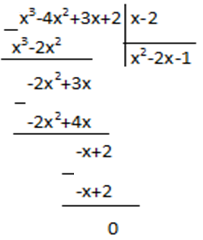 х3+2х2+3х+2=0
Делители 2: -1; 1; -2; 2
Р (-1)=-1+2-3+2=0
(х+1)(х2+х+2)=0
    х+1=0    или     х2+х+2=0
    х₁= - 1                     Д= - 7
                                  корней нет
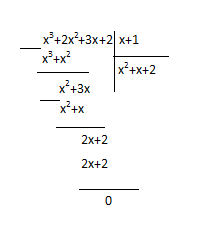 Ответ: х₁=-1.
х3+4х2+х-6=0
Делители 6:  1; -1; 2; -2; 3; -3; 6; -6
Р(1)=1+4+1-6=0
(х-1)(х2+5х+6)=0
Х-1=0   или     х2+5х+6=0
Х₁=1                D=25-24=1
               х₂= - 2, х₃= - 3
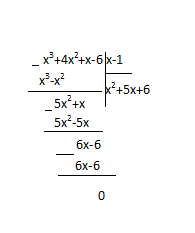 Ответ: -3,  -2;   1.
х3+6х2-х-6=0
Делители 6:1; -1; 2; -2; 3; -3; 6; -6
Р (1)=1+6-1-6=0
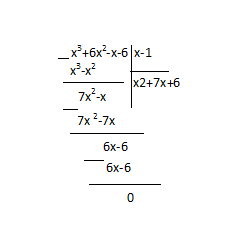 (х-1)(х2+7х+6)=0
    х-1=0    или      х2+7х+6=0
х₁=1                      D=49-24=25
                           х₂=-6 х₃=-1

Ответ:-6; -1; 1.
х3+4х2-9х-36=0
Делители 36: 1; -1; 2; -2; 3; -4; 6; -6; 9; -9; 12; -12; 18; -18; 36; -36
Р(-3)=27-36-27+36=0
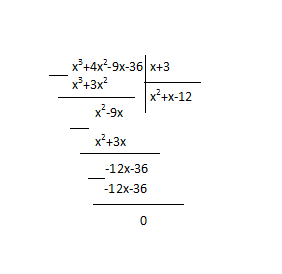 (х+3)(х2+х-12)=0
х+3=0     или      х2+х-12=0
    х₁=-3                          D=1+48=49
                                        х₂=3  х₃= -4
Ответ: -4;-3; 3.